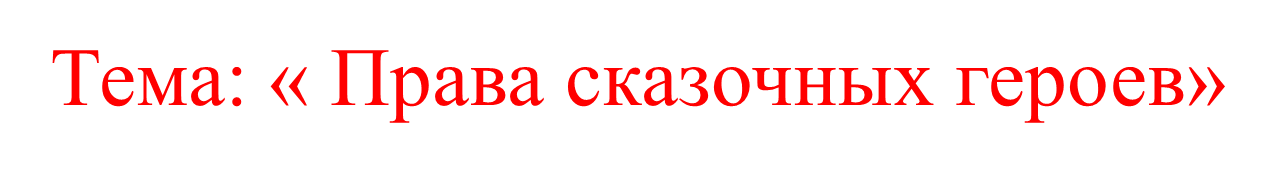 Цель: на примере сказочных героев рассказать о возможных нарушениях прав детей.

Задачи:
познакомиться с литературой по данной теме;
проанализировать взаимоотношения сказочных героев;
расширить знания о правах детей

Гипотеза: в сказках, как и в жизни, существуют нарушения прав героев.
Документы о правах детей
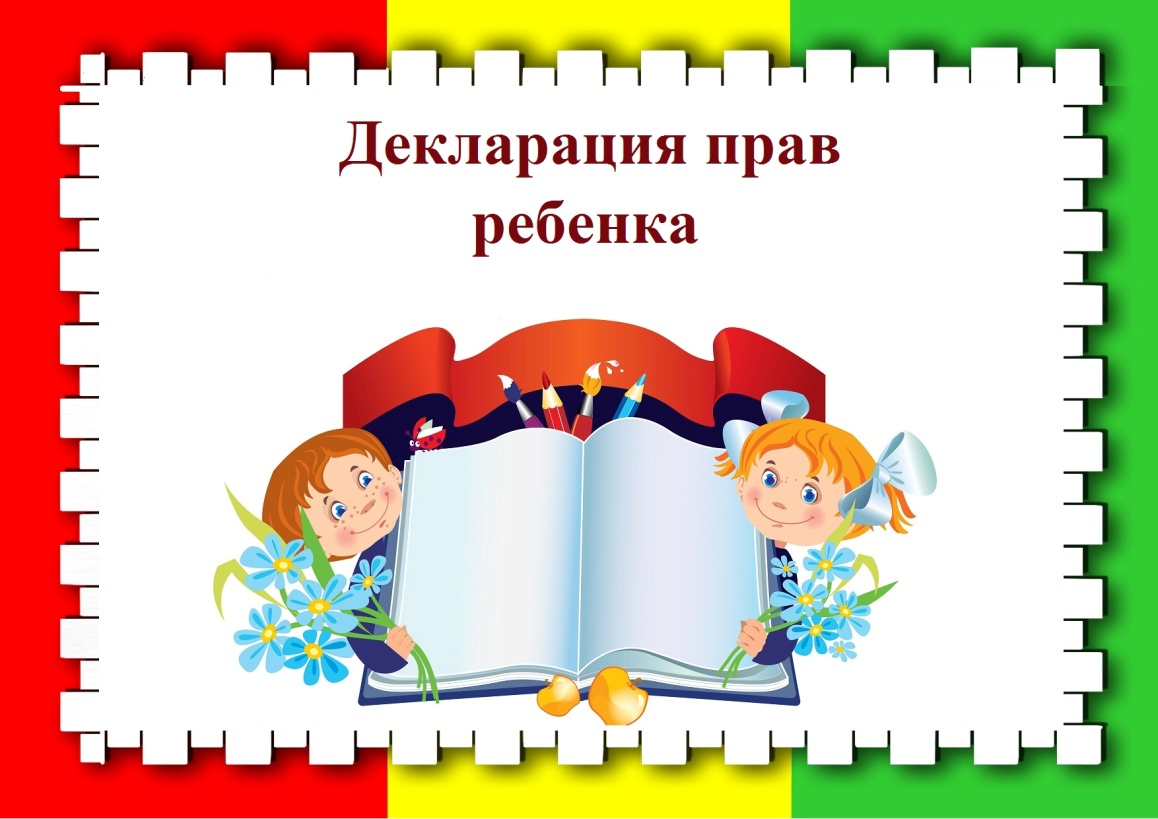 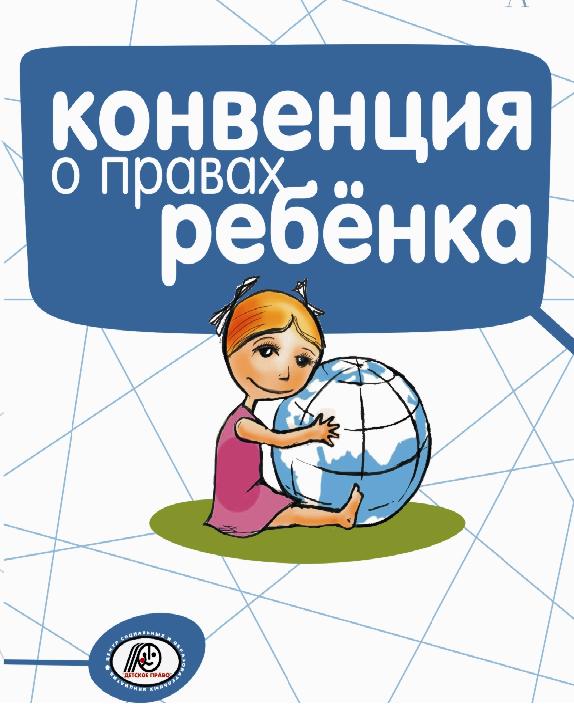 Знать должны и взрослые, и дети о правах, что защищают всех на свете
«Сказка – ложь, да в ней намёк! Добрым молодцам  урок!»
Сказка
учит нас быть добрыми, честными, справедливыми, смелыми, противостоять злу
запечатлевает взаимоотношения людей
высмеивает пороки
встаёт на защиту обездоленных
выражает мечты о торжестве добра над злом
Права сказочных героев
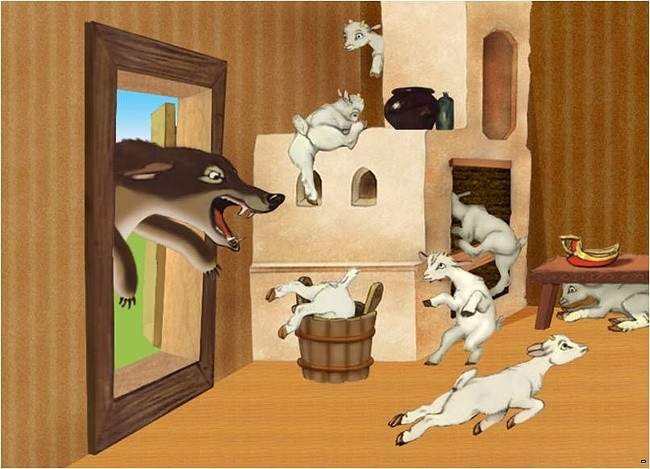 Волк, проникнув в домик козлят, съел их.
(Нарушено право на жизнь)
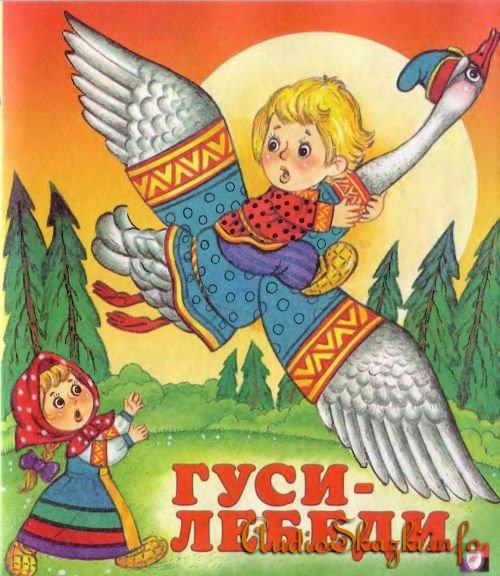 Гуси – Лебеди по приказу Бабы Яги
 украли Иванушку и унесли его в тёмный лес.


(Нарушено право на жизнь в семье со своими родителями.)
Мачеха обижала Настеньку, 
ругала её, даже заставила старика увезти девушку
в лес и оставить
там одну.
 
 (Нарушено право на безопасные условия
жизни, не подвергаться жестокому и 
небрежному отношению.)
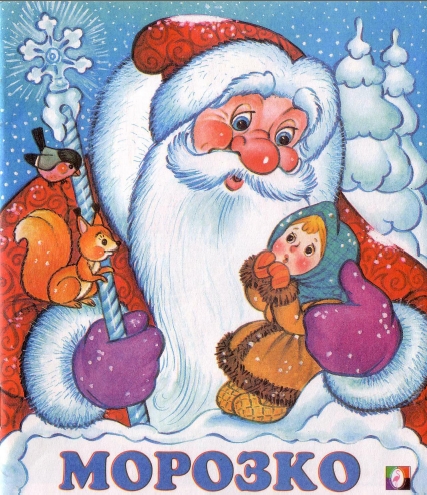 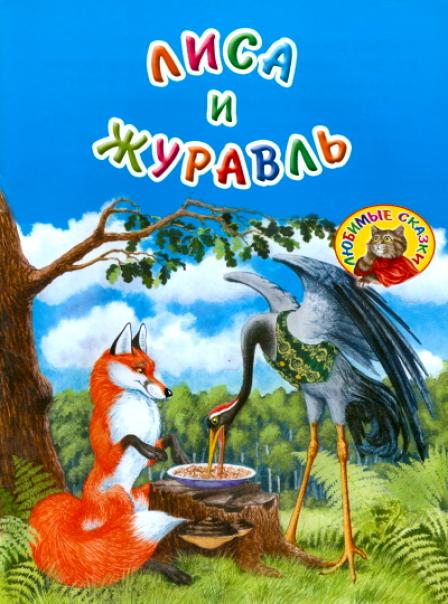 Лиса обманула Журавля и подала ему еду так, что
Журавль остался голодным.

(Нарушено право на хорошее питание)
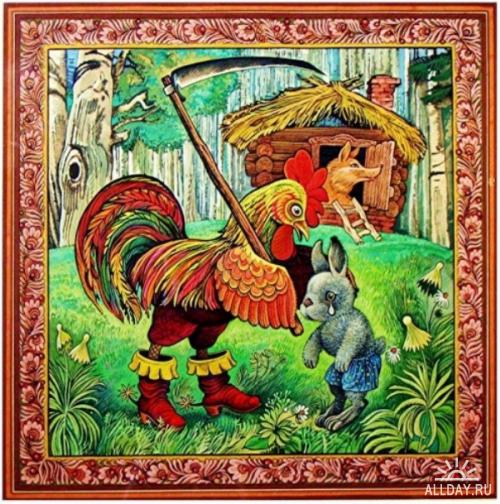 Лиса обхитрила Зайчика и выгнала его из 
собственной избушки.


(Нарушено право
 на неприкосновенность 
жилища)
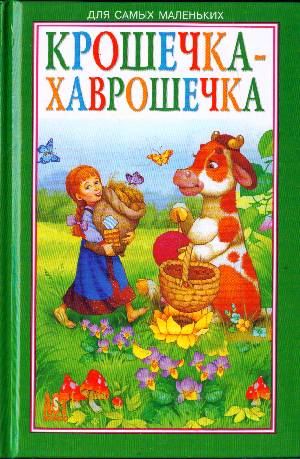 Девушку заставляли трудить с утра до вечера. Она одна 
выполняла всю работу по дому. 
Даже отдохнуть ей было некогда.


(Нарушено право на отдых и досуг)
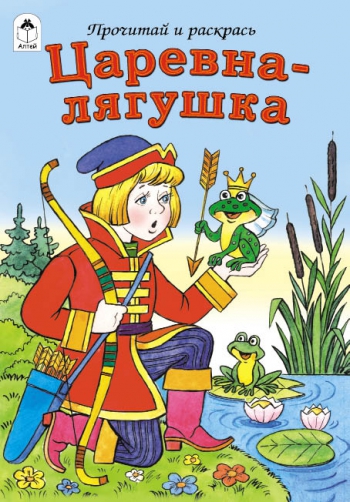 Иван-царевич, узнав, что Царевна-лягушка,
сбросив кожу, превращается в прекрасную девушку, сжёг её кожу.


(Нарушено право на  свою личную жизнь
 и на свою тайну)
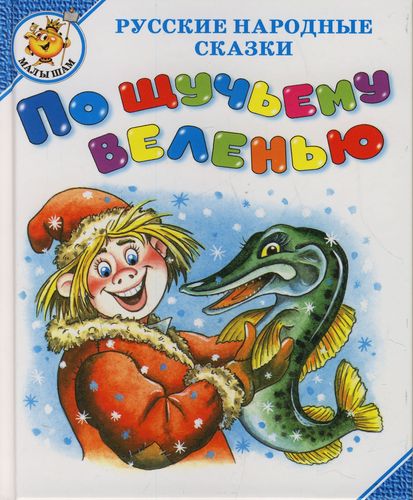 Царь-отец хотел сам найти для дочери жениха
и не разрешал ей выходить замуж за того, кого она 
выбрала. 

(Нарушено право свободно выражать своё мнение)
Защитники прав сказочных героев
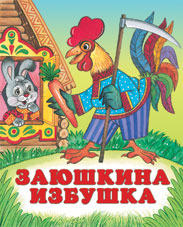 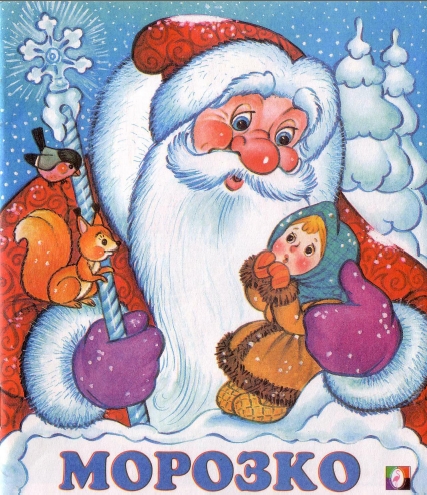 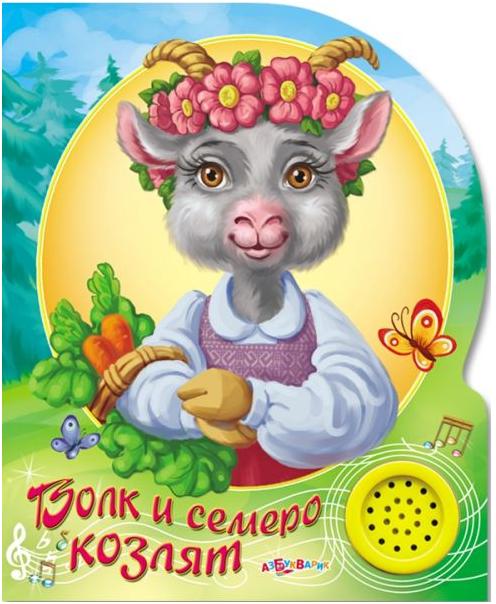 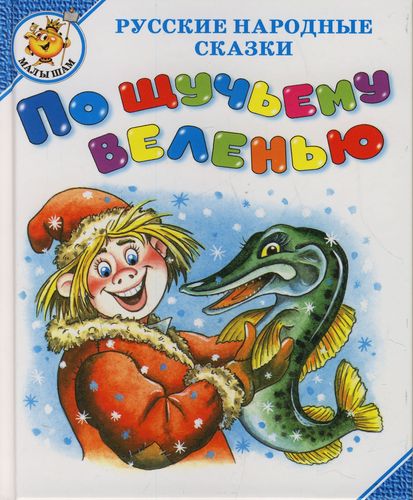 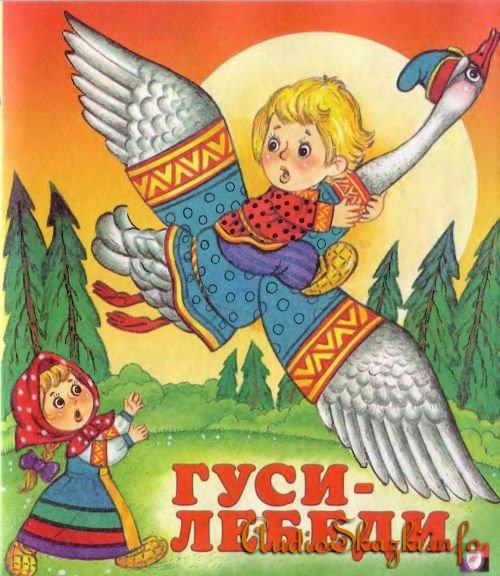 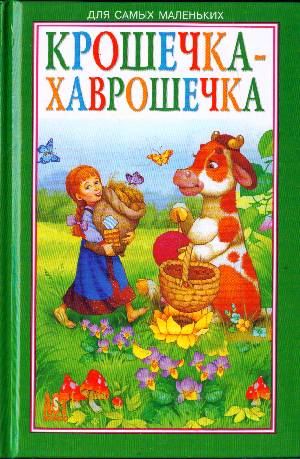 У детей, как и у сказочных героев, тоже есть свои защитники. Это родители и государство.
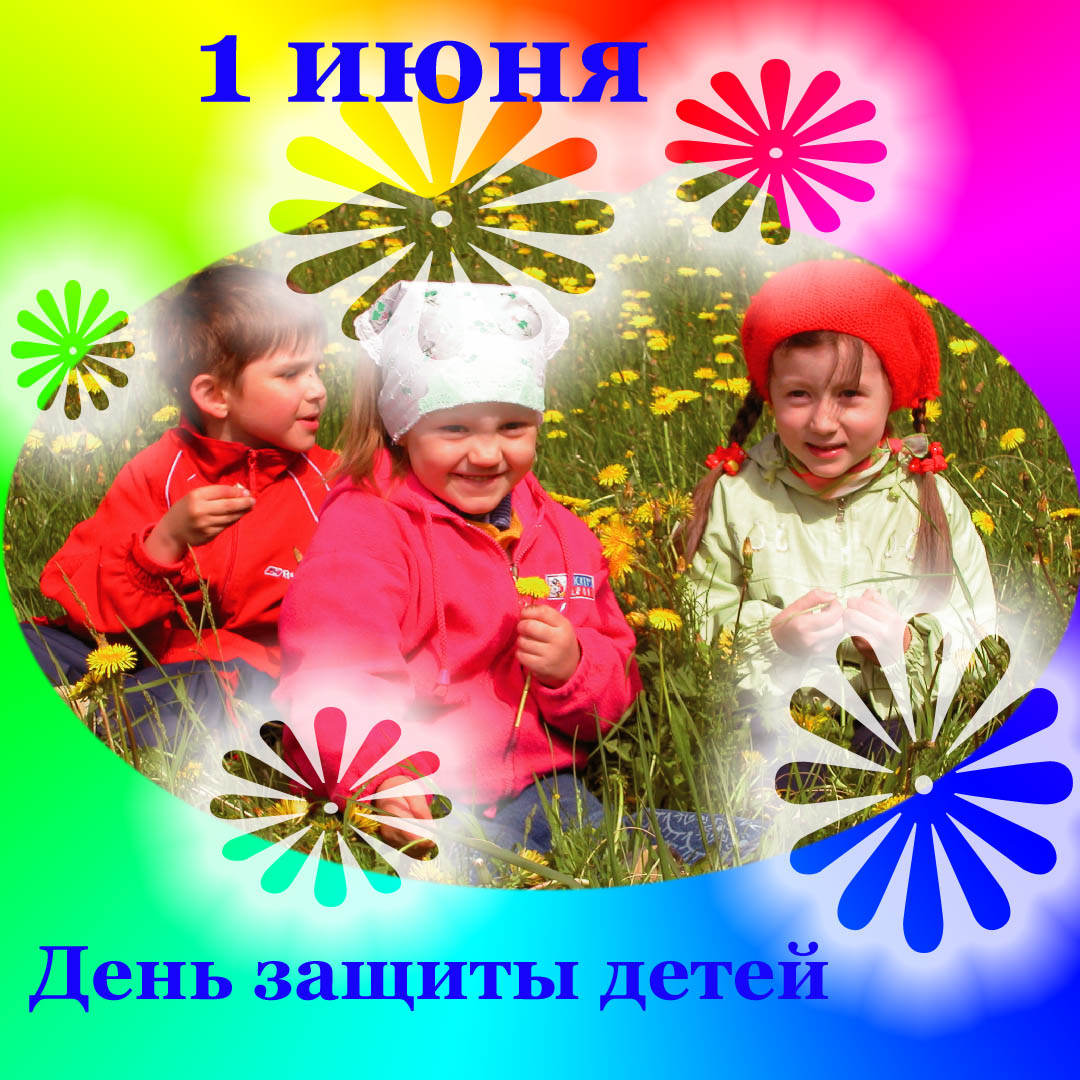 Пользуясь своими правами,
 не нарушайте права других! 
Не  забывайте, кроме прав 
у каждого есть и обязанности.
Спасибо 
за 
внимание!